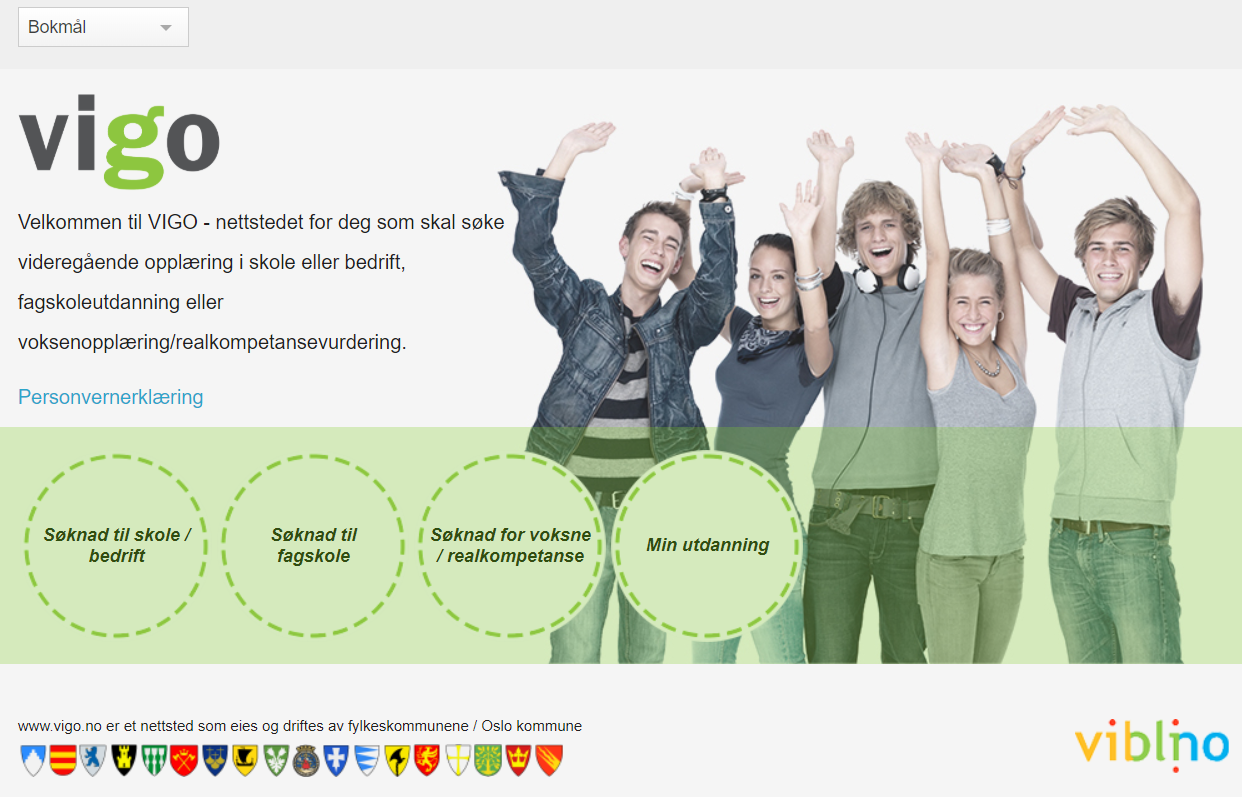 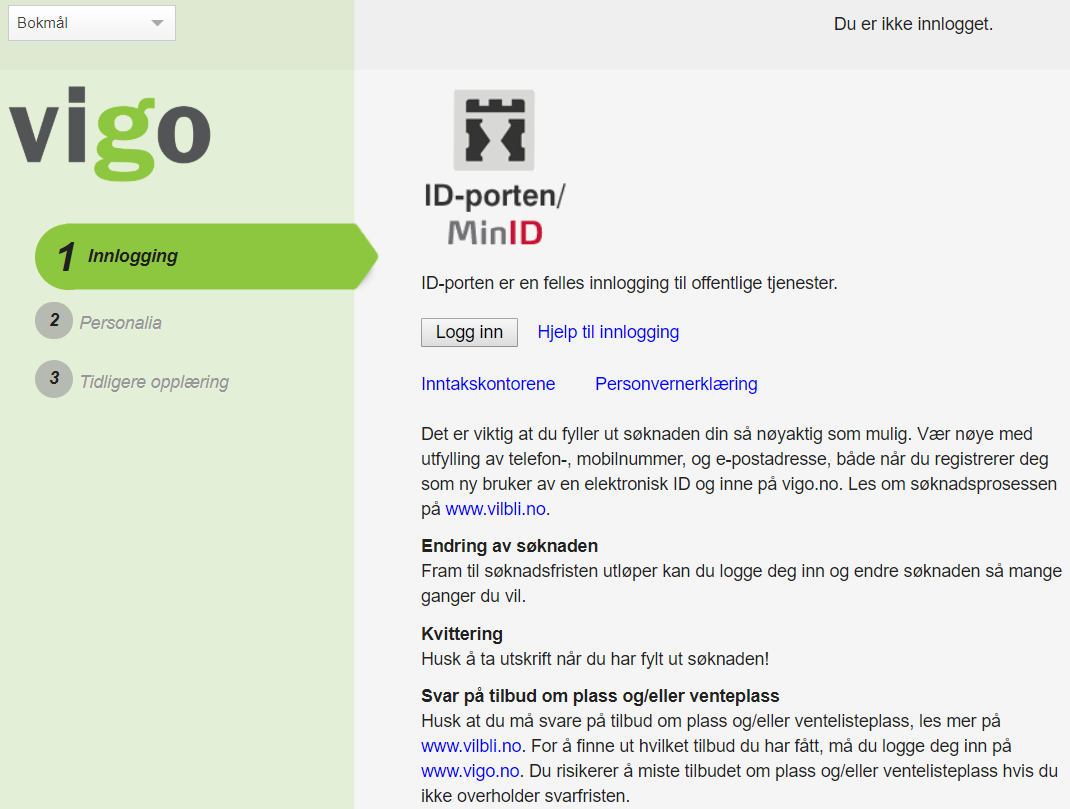 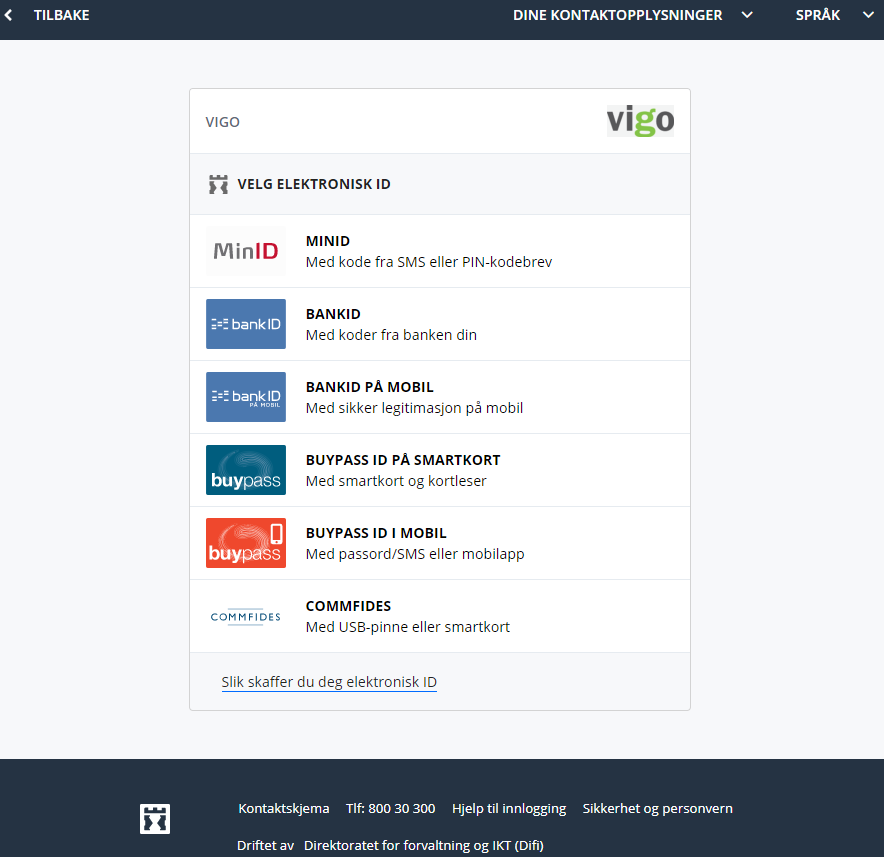 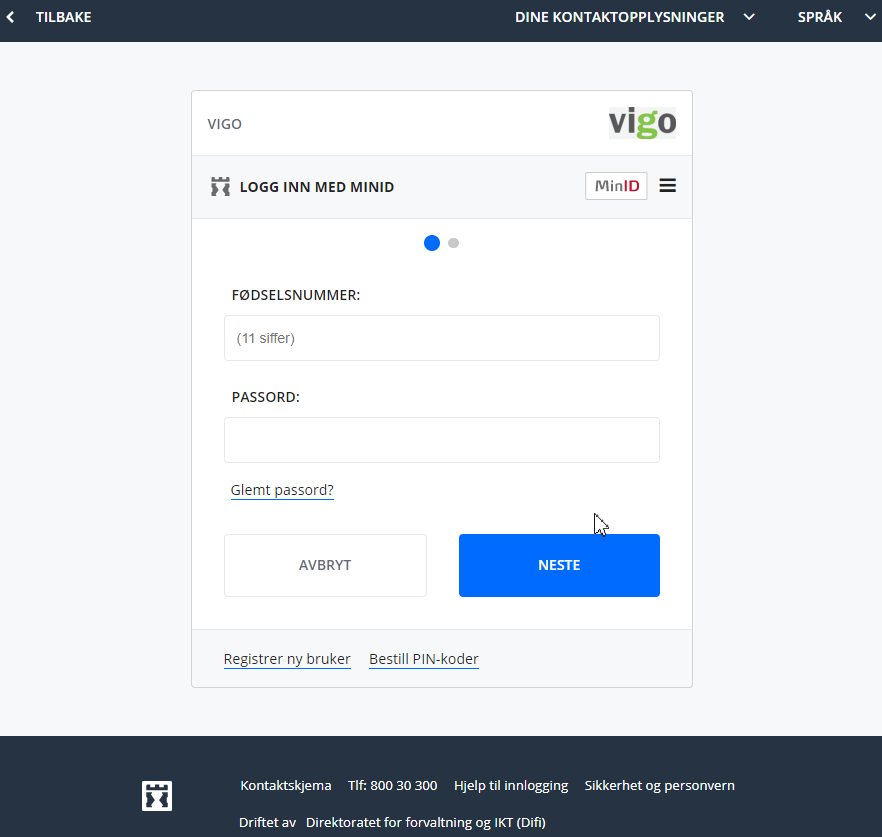 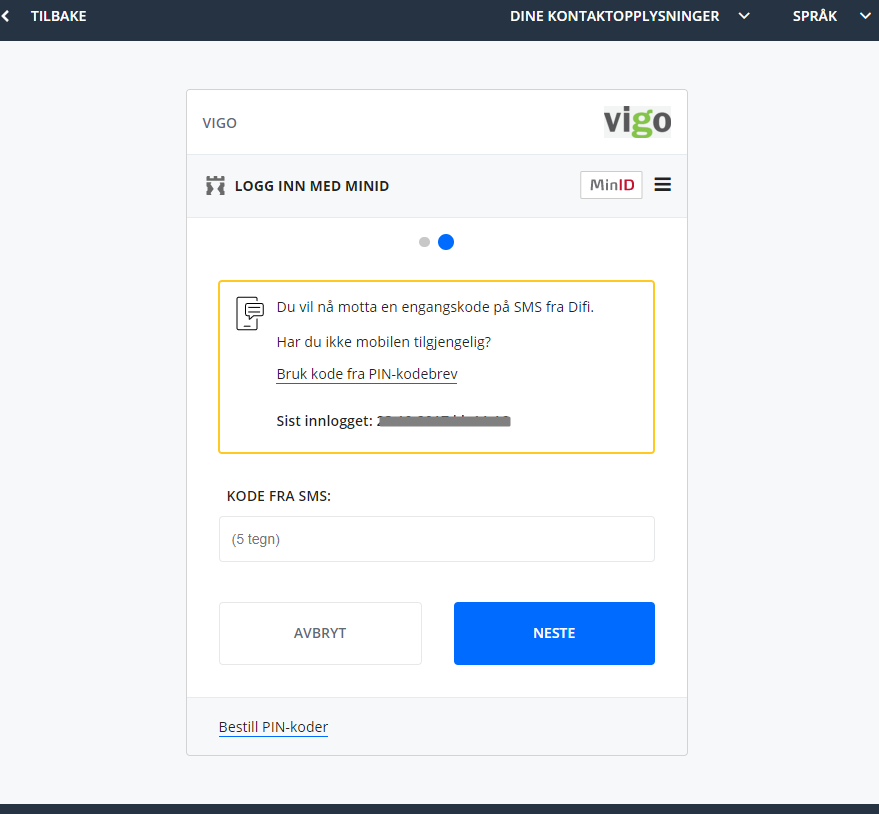 Søker logger på med pinkode fra mobil eller kodekort
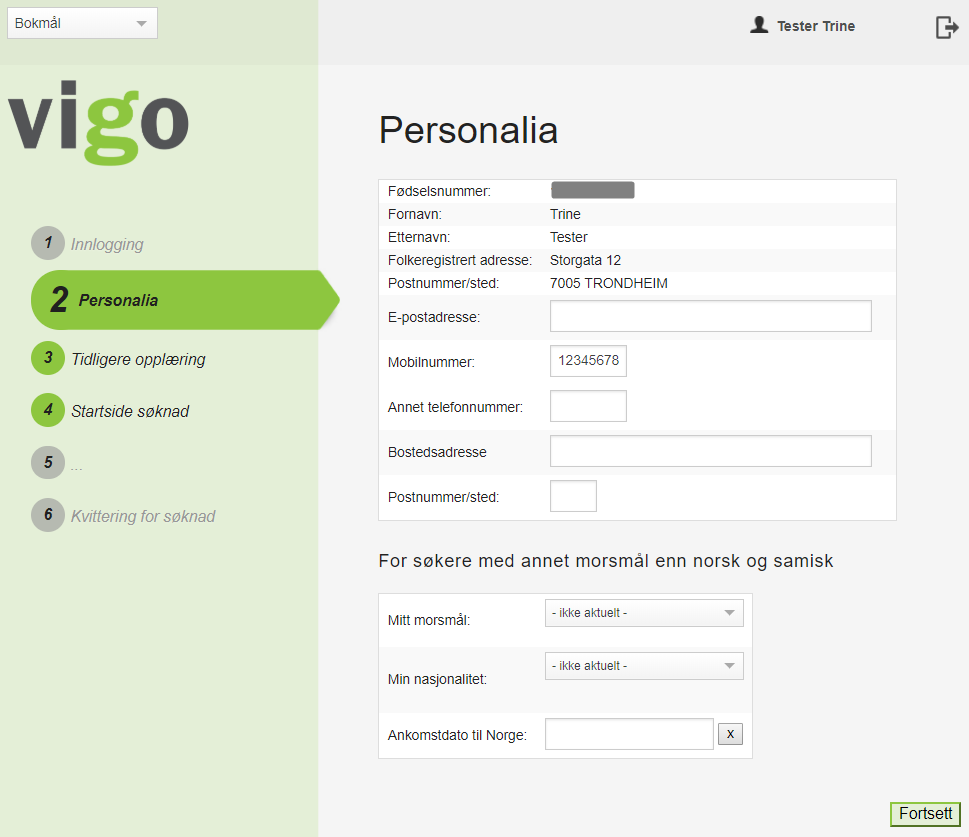 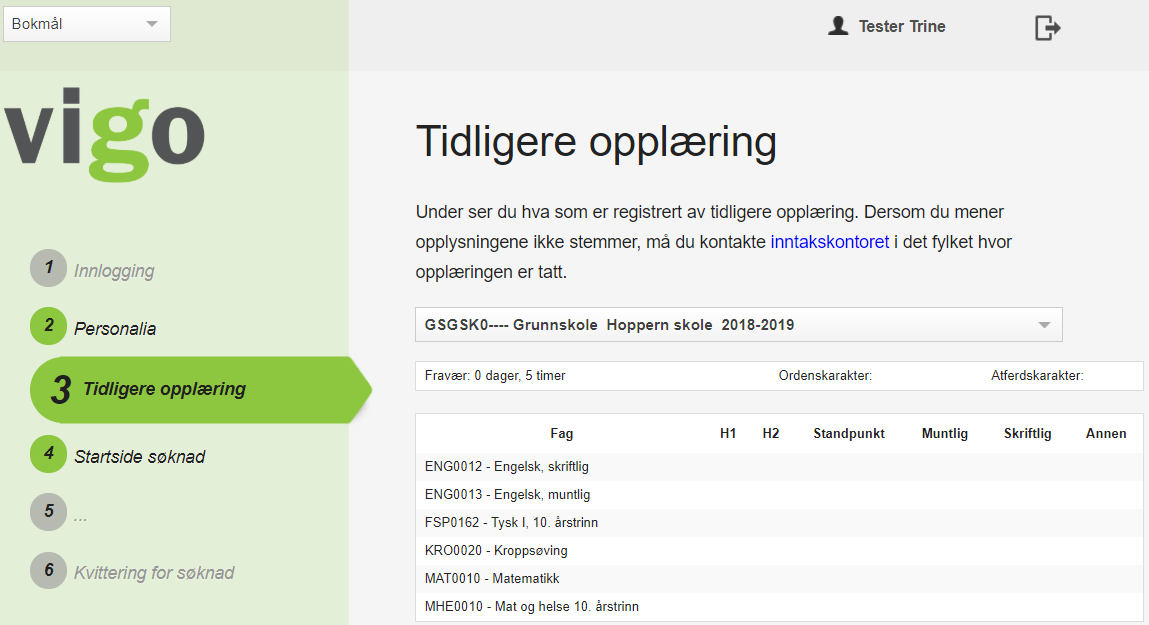 I dette bildet vises all tidligere skolegang. Bruk nedtrekksmenyen for å endre til tidligere skoleår.
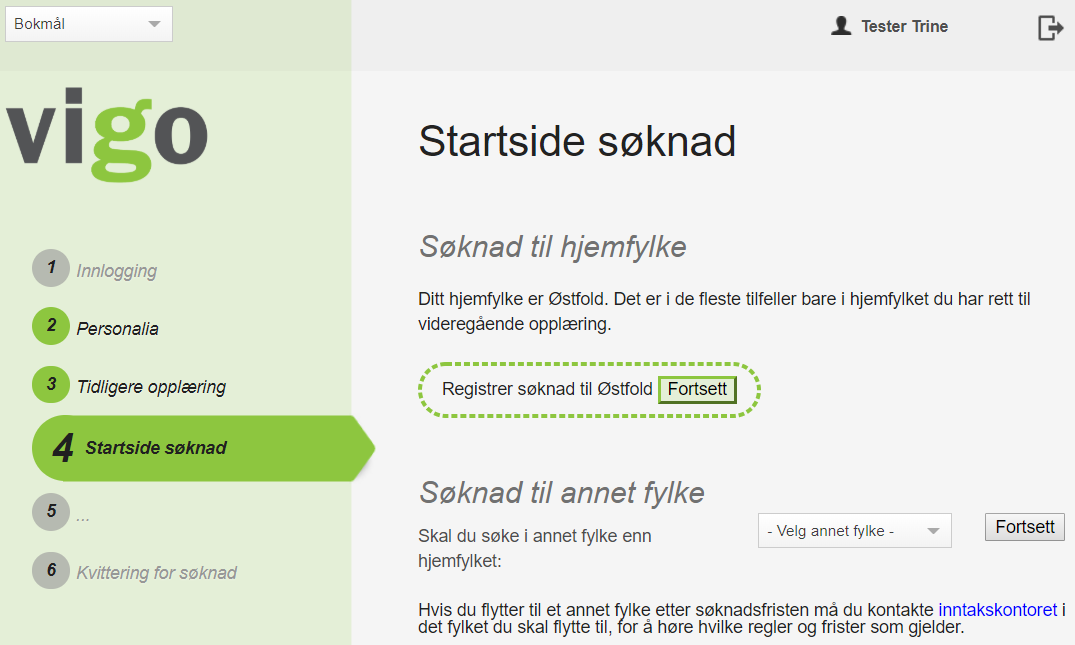 Velg hvilket fylke en ønsker å søke til – et fylke av gangen.
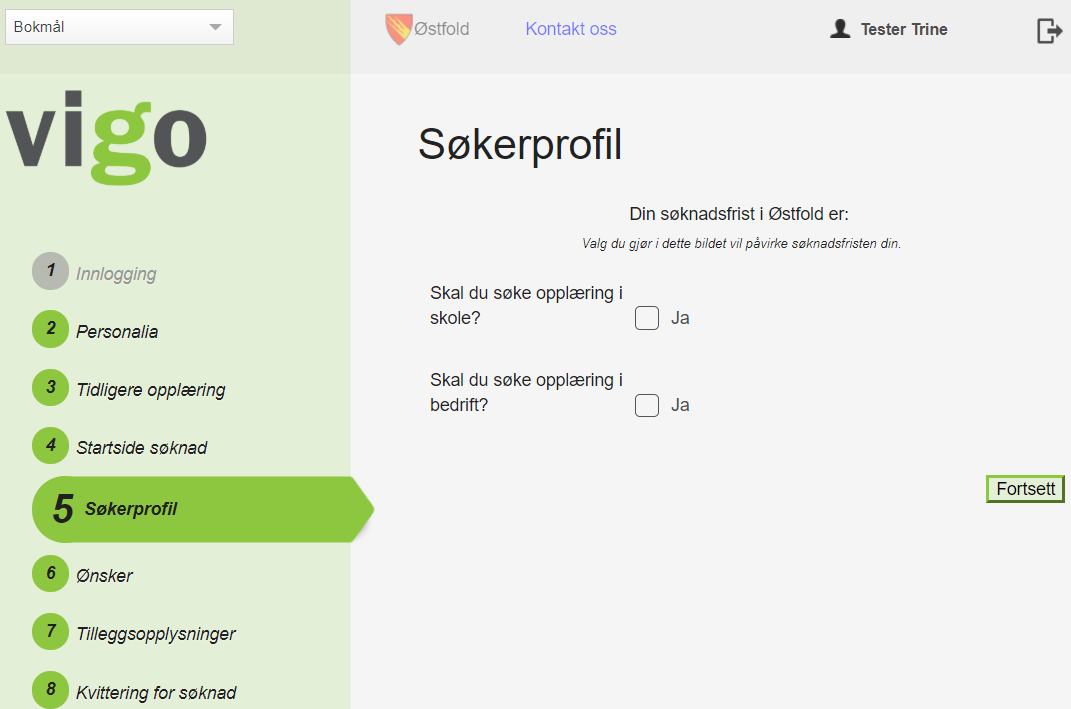 Oppgi her hvilken type søker man er – begge typer kan velges.
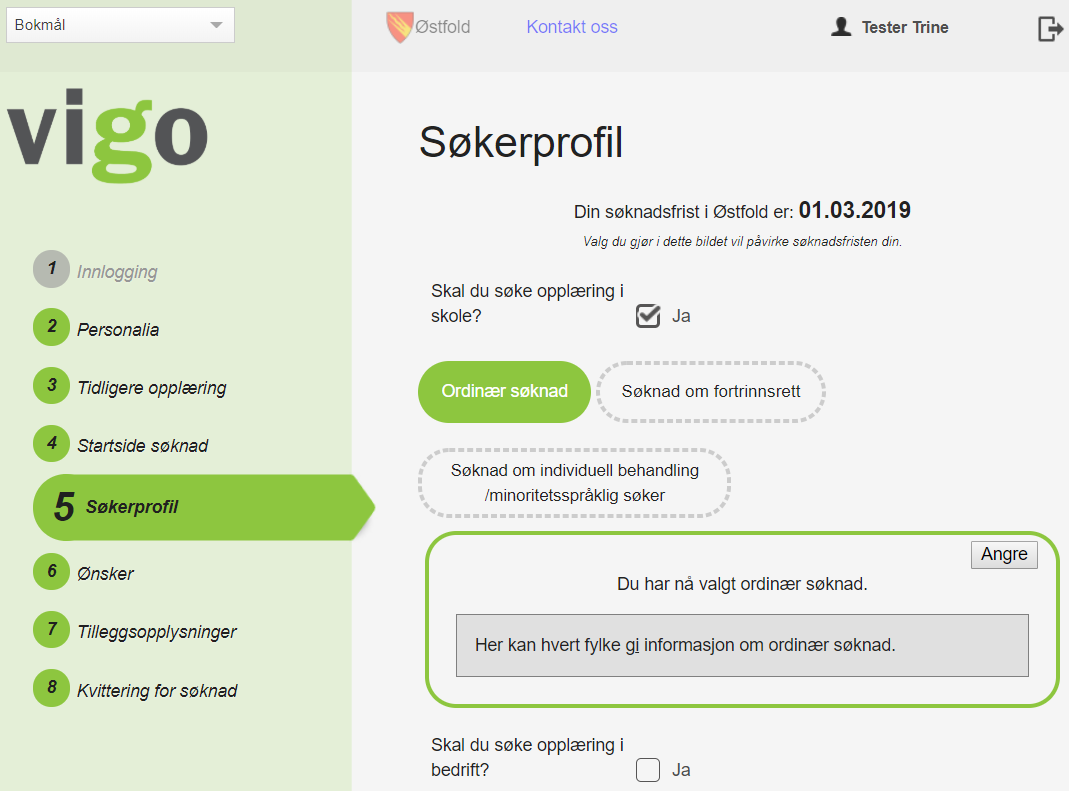 Har valgt ordinær søker til skole.
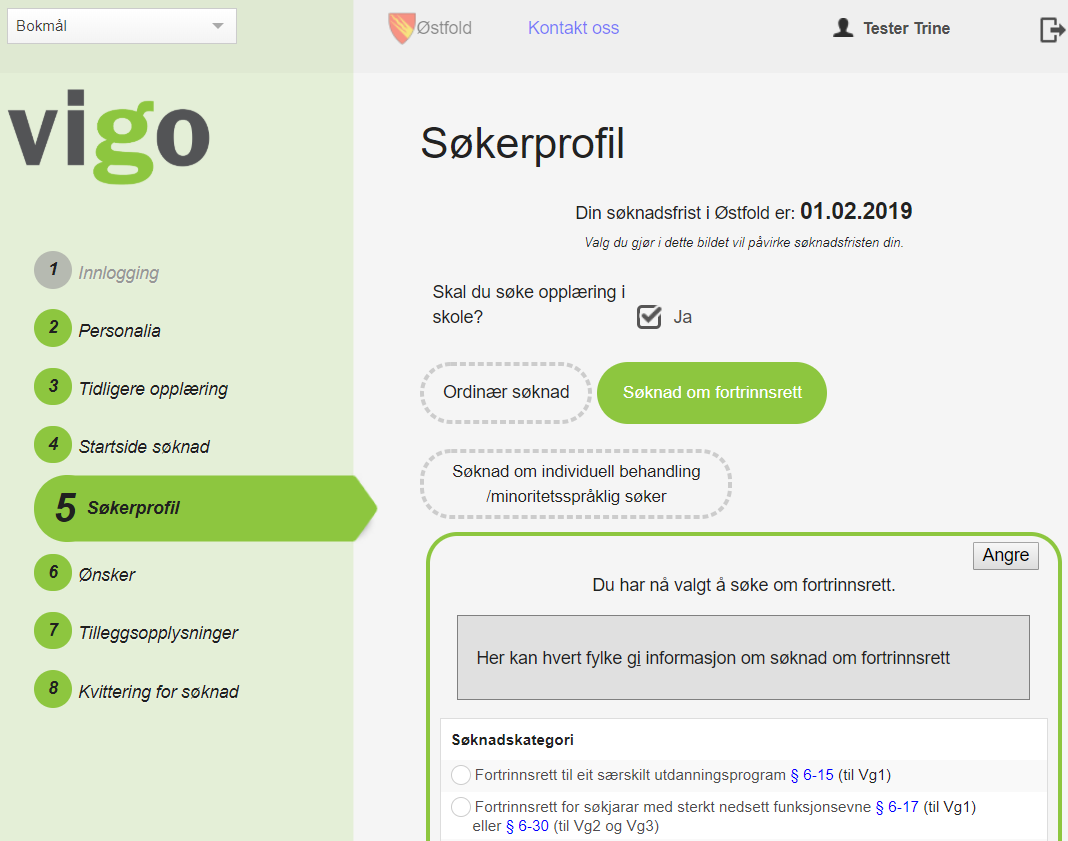 Søker om fortrinnsrett til skole – søknadskatogori må velges
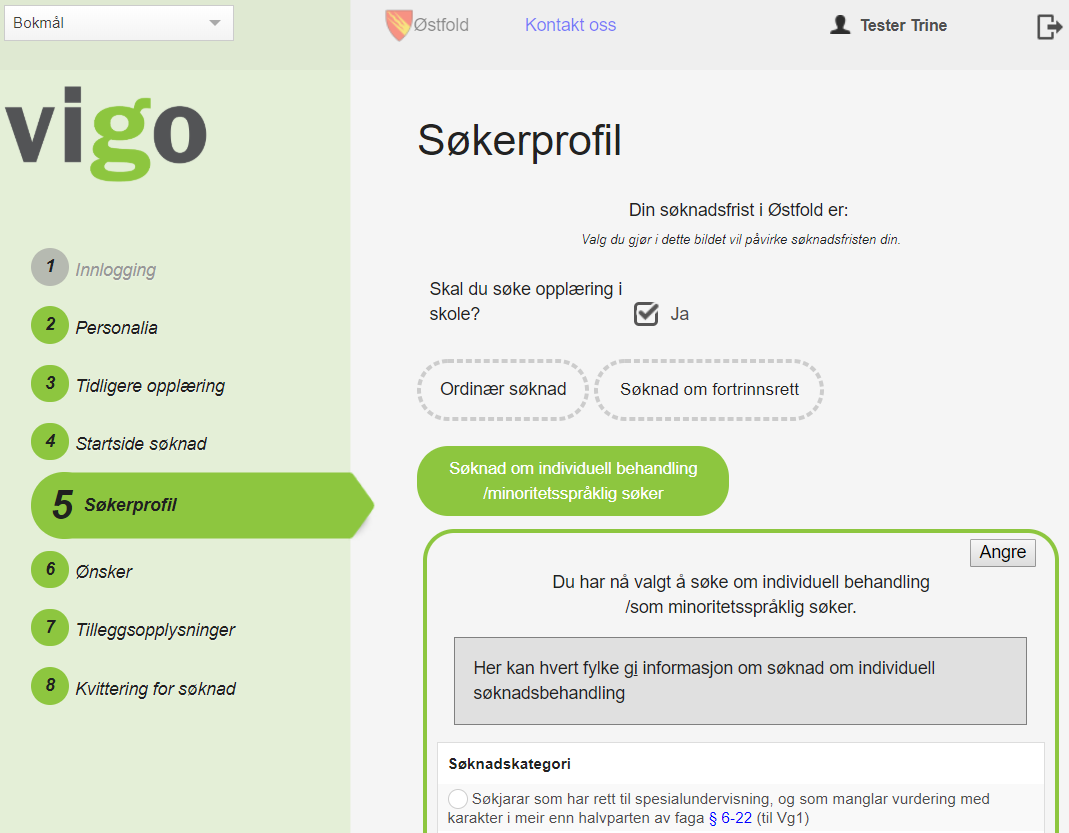 Søker om individuell/minoritetsspråklig behandling til skole – søknadskategori må velges
Valg av søknadskategori vil påvirke søknadsfristen
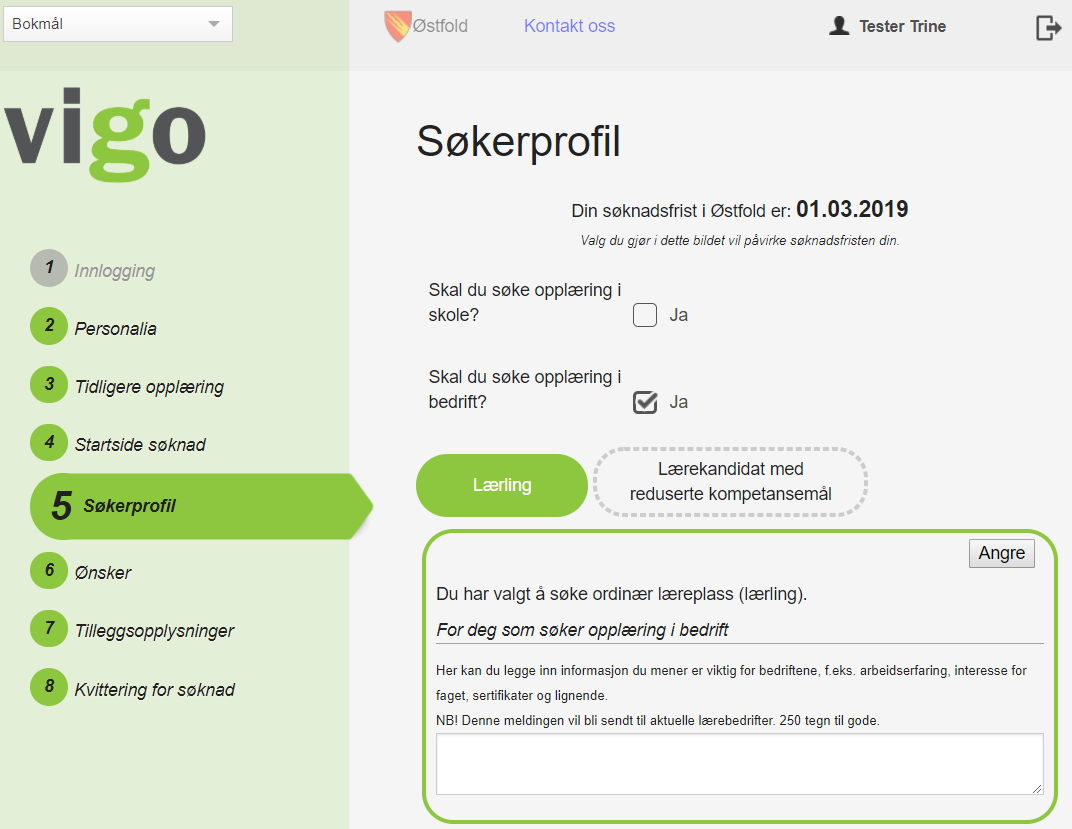 Søker om opplæring i bedrift - lærling
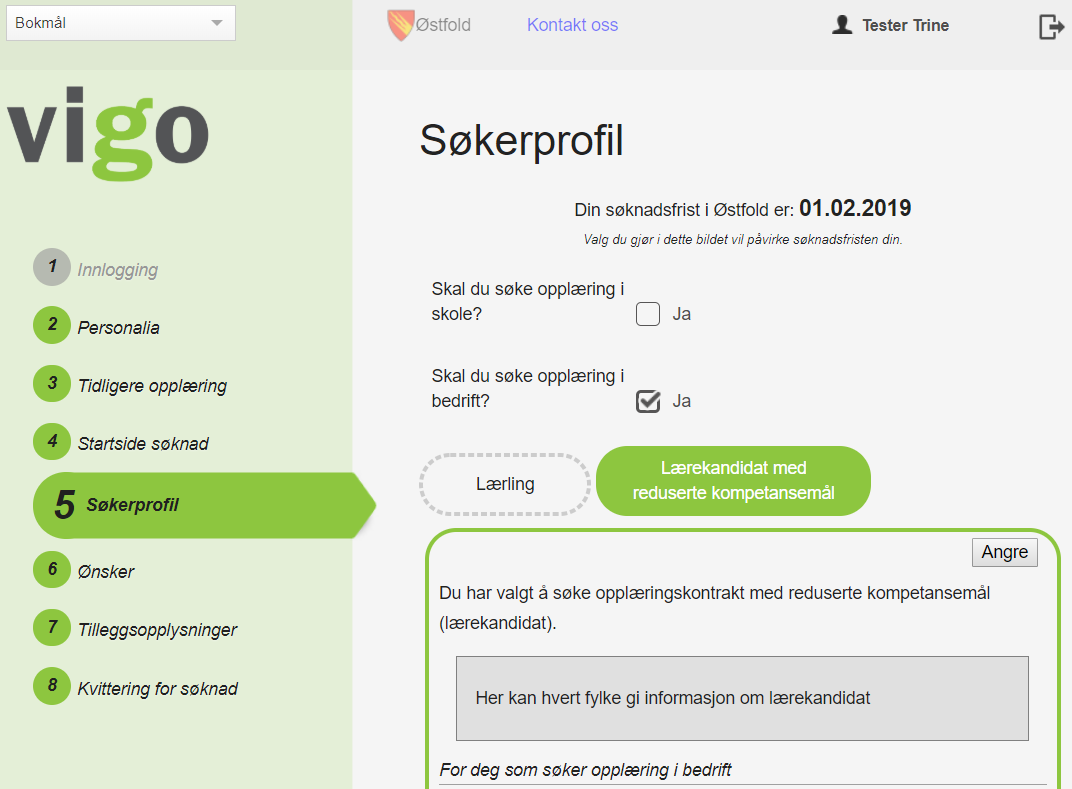 Søker om opplæring i bedrift - lærekandidat
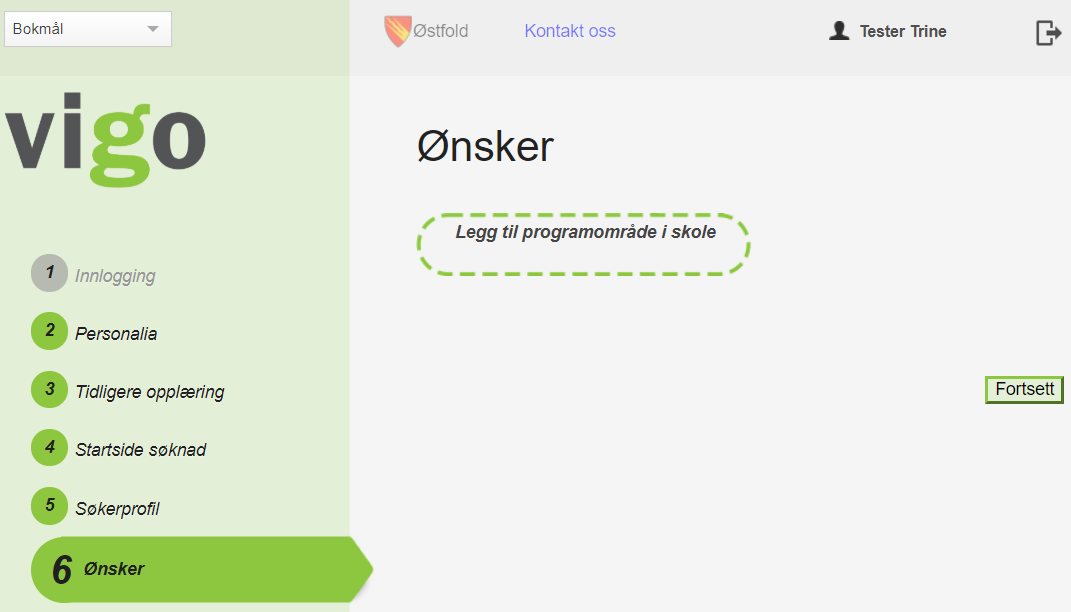 Søker har her bare valgt opplæring i skole.
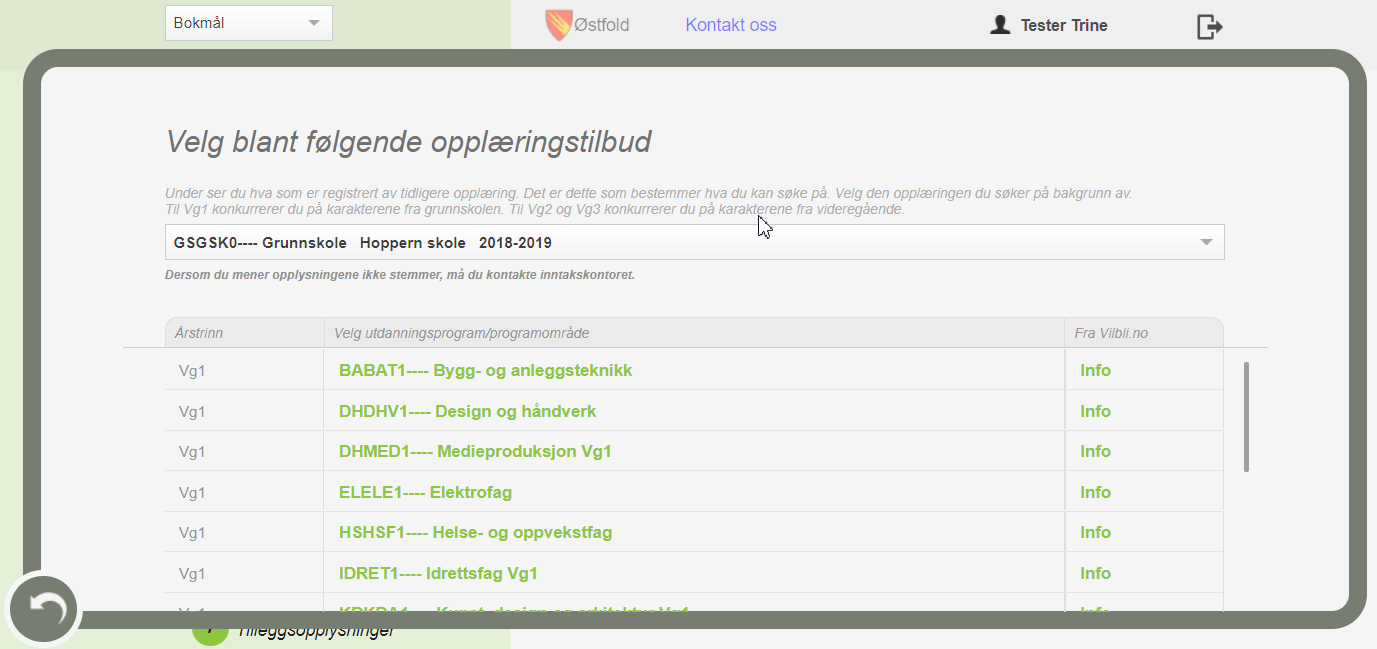 Valg av utdanningsprogram/programområde.
Vær OBS på rullestolpen i høyre kant.
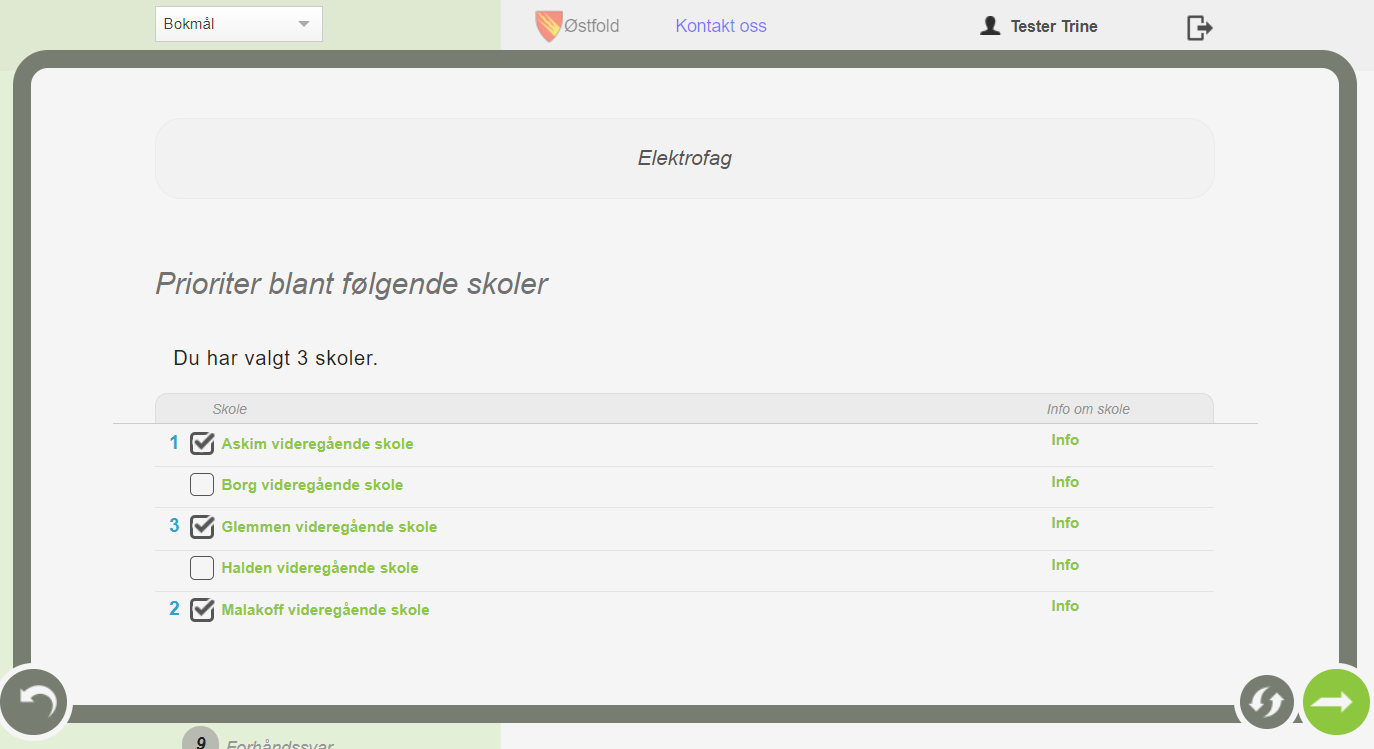 Prioritering av skoler som tilbyr programområdet – flere skoler kan velges
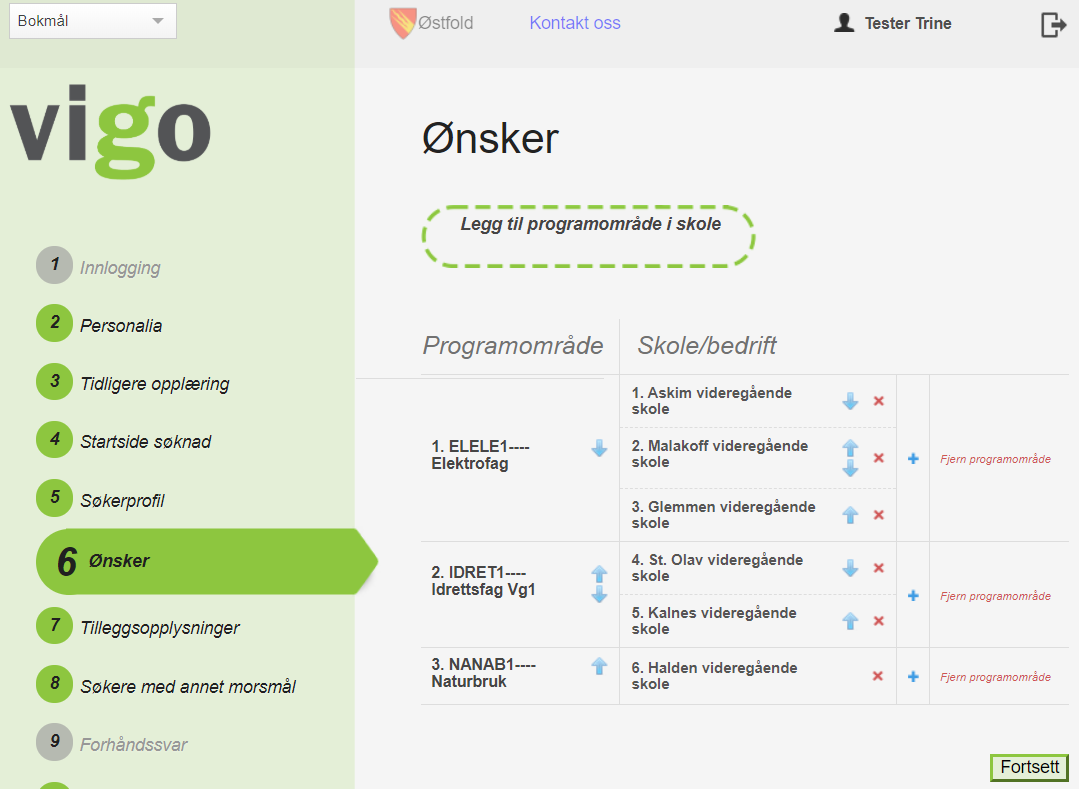 Oversikt over registrerte ønsker – prioritering kan også gjøre her.
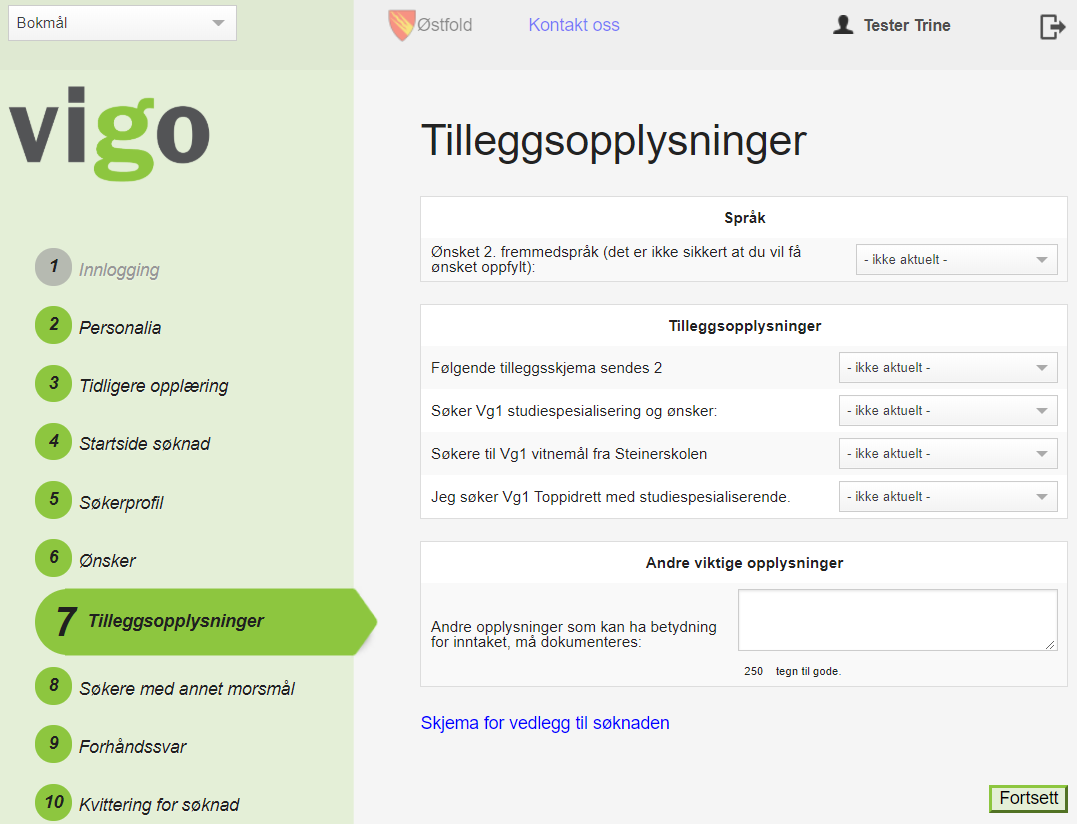 Innholdet her vil variere fra fylke til fylke
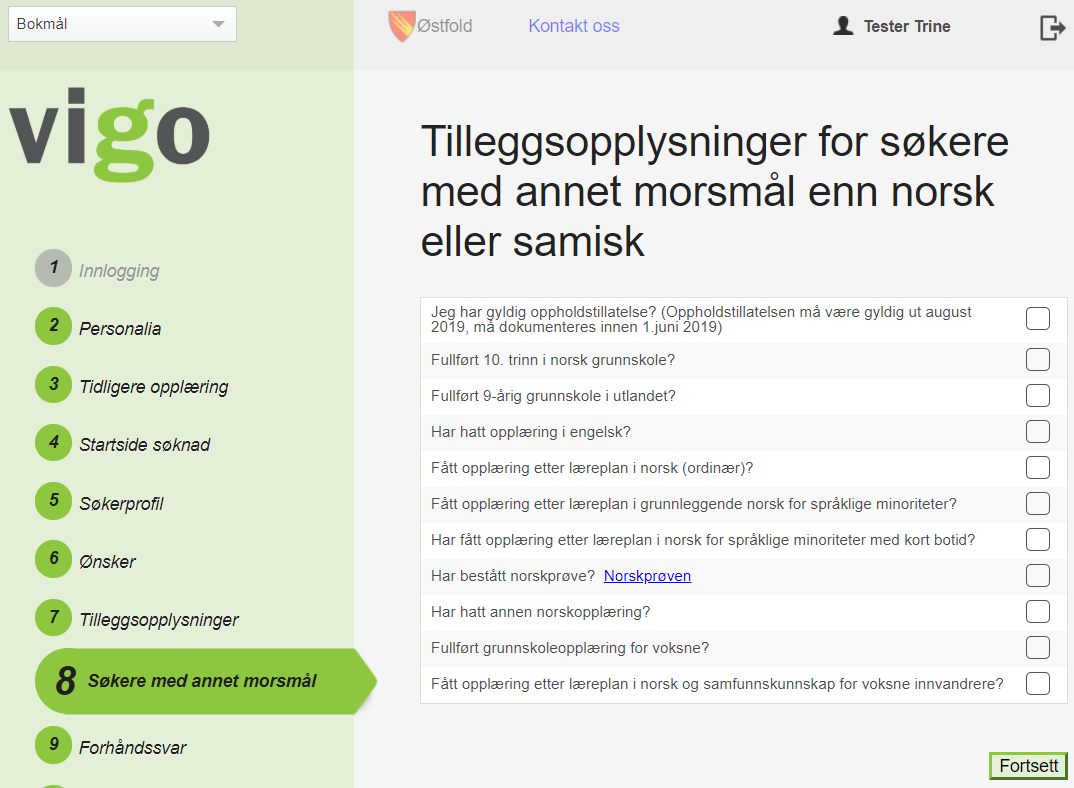 Gjelder for minoritetsspråklige søkere.
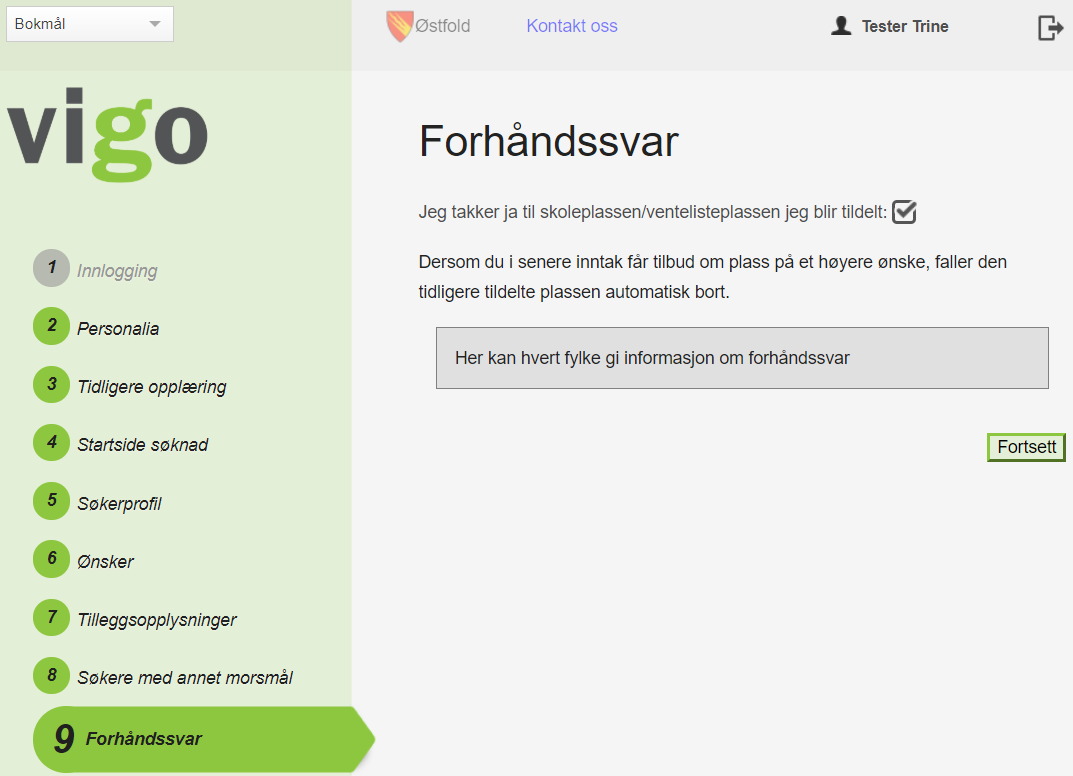 Denne siden vises hvis / når fylket har åpnet for forhåndssvar
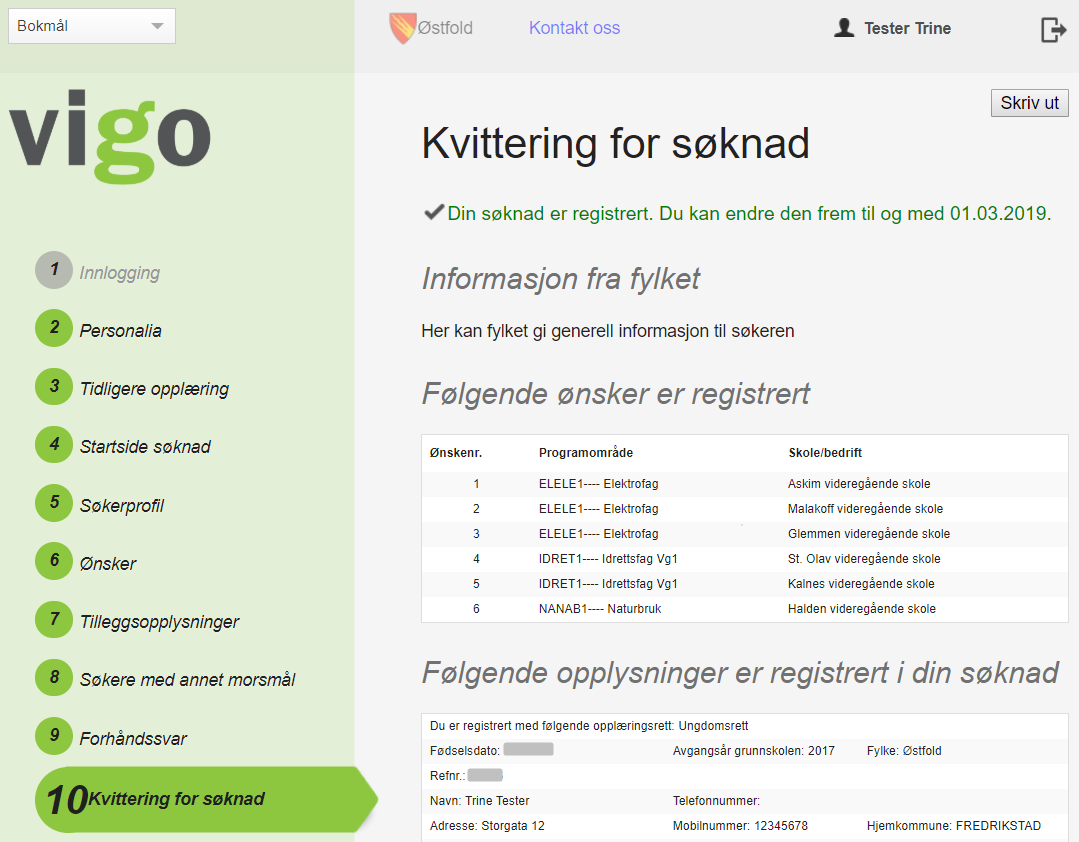 Husk å logge ut – symbolet øverst til høyre
Spesielle skjermbilder
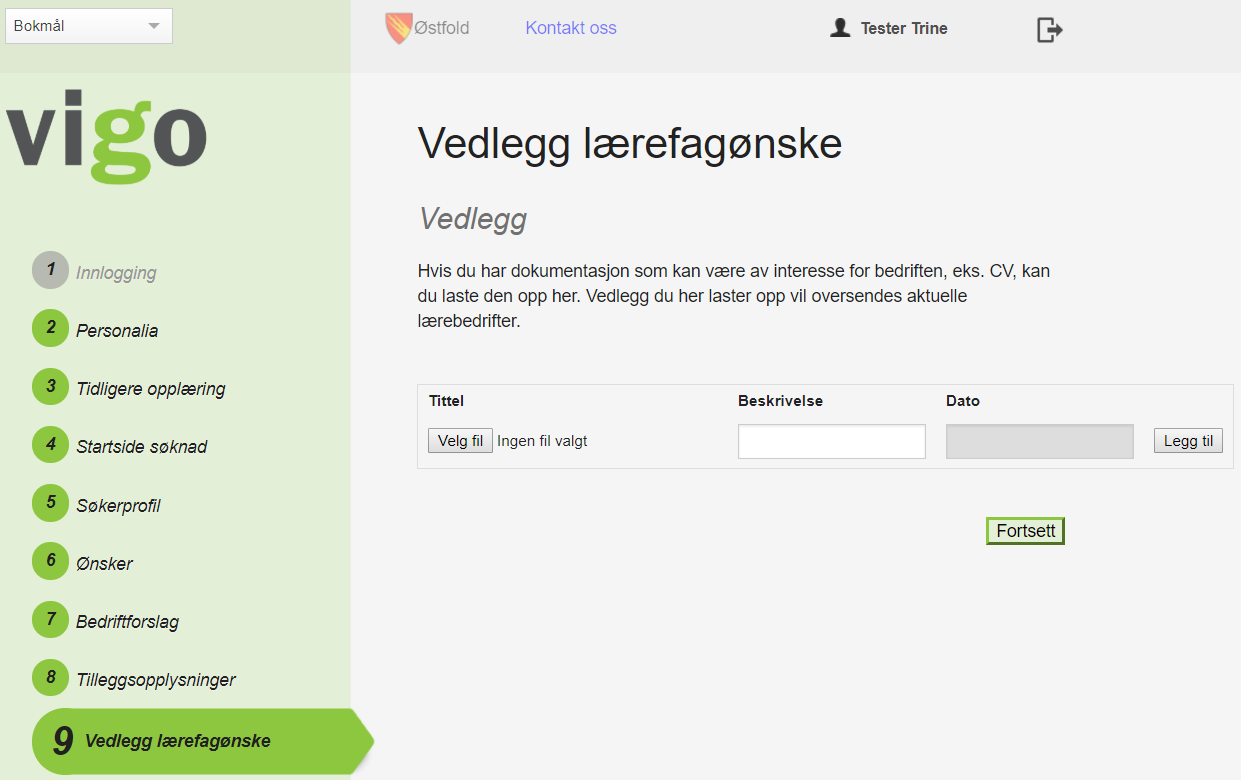 Hvis søker har valgt opplæring i bedrift gis det mulighet for å laste opp vedlegg. Disse vil være tilgjengelige for de bedrifter søkeren blir formidlet til.
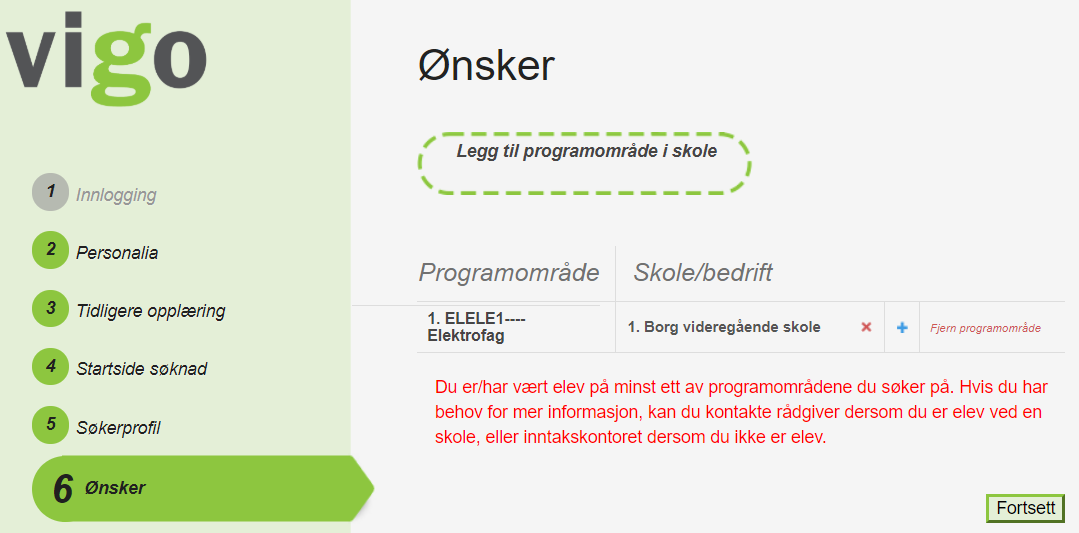 Følgende varsel gis hvis søker velger et programområde vedkommende har fra tidligere.
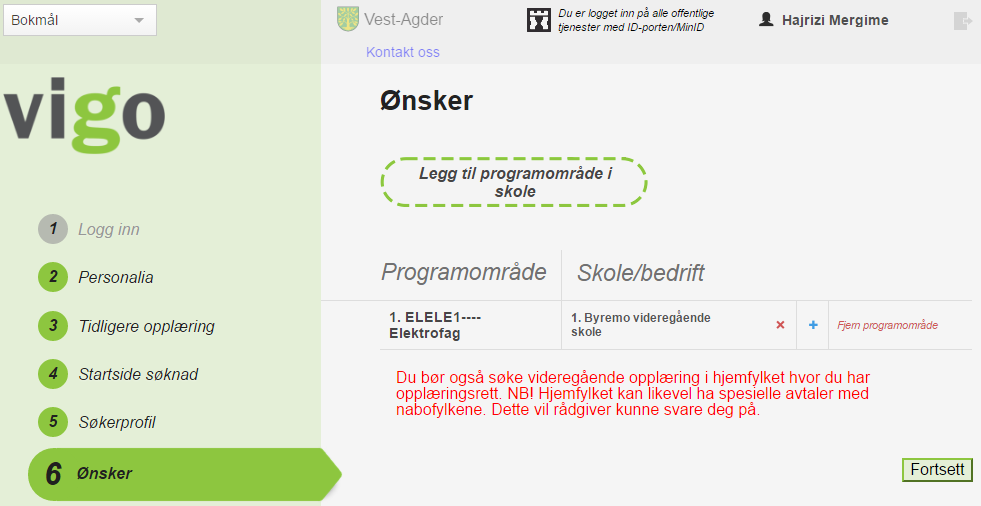 Følgende varsel gis hvis søker ikke har opprettet ønsker i sitt hjemfylke.
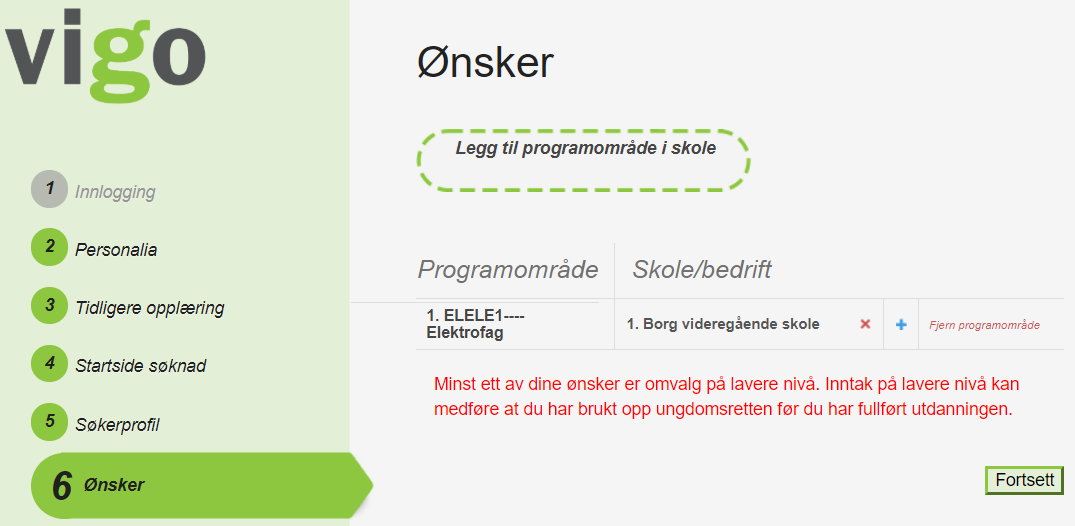 Følgende varsel gis hvis søker velger et programområde på lavere nivå enn vedkommende går i dag.